"NOT A CRIME" PROJECT IN LITTLETON - possibly cluster 18
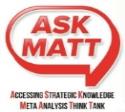 This is a slide presentation of the first meeting we had in Littleton LSA on November 21st of 2015 in order to work on a Strategic Plan for a Baha‘i Project called : NOT A CRIME
The purpose of the project is to bring about a world wide awareness that formal college education is a basic human right of an individual and it is for his/her sustenance, physical, intellectual, emotional and spiritual development and can not be denied on the basis of religious discrimination as is happening in Iran. The project attempts to bring this awareness through arts and peaceful exposition of this belief.

Participants: Kari Marshall, Shah Pezeshk, Marti Bitts, Bud Polk and Behrooz Behboodi and Facilitator Dr. Steven Wallis, Founder of ASK-MATT
"NOT A CRIME" PROJECT IN LITTLETON - possibly cluster 18 – The first round of the game
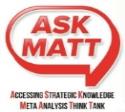 Diversity or Breadth of the map = 5 (Complexity)
As there are no connections so Unity or Depth of the map = 0 (Sytemicity)
Initials: BP
Measures: No. of cummunities who participate the planning meetings

INVOLVE OTHER BAHA'I COMMUNITIES
Initials: BP
Measures: Number of localities

FINDING LOCALITIES FOR THE ART TO BE SHOWN
Initials: 
Measures:  

FUNDS AVAILABLE!
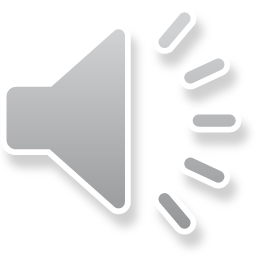 Initials: 
Measures: Dollars Raised

FUND-RAISING
Initials: BP
Measures: Consensus of LSA

DEVELOP ARTIST GUIDELINE
"NOT A CRIME" PROJECT IN LITTLETON - possibly cluster 18
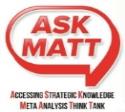 The next meeting is set on Sat. December 5 from 3-5 pm MT – more LSA or community members can join in it will be better.
The final Strategic Planning meeting is set on Sat. December 19 from 9-11 am MT with the participation of Dr. Steven Wallis as the founder and facilitator of ASK-MATT Planning.
This is to help us to have the draft of the strategic plan to be sent to Littleton LSA for approval
Thank you
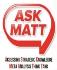 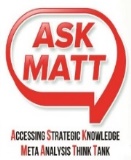